Интегрированный открытый урок
чтения и музыки во 2
классе
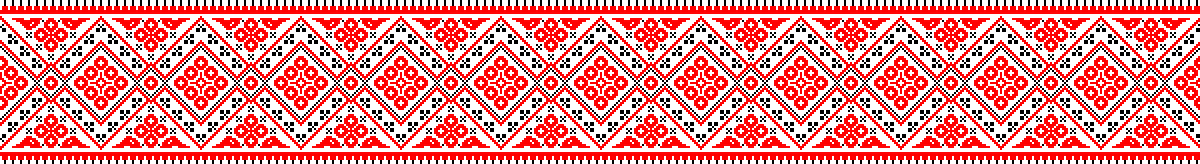 Учитель начальных классов ГБОУ Школы им. А.Боровика г.Москвы
Бакатина И.В.
Устное народное 
творчество русского народа
Устное – из уст в уста.
Народное – авторство народа.
Творчество – создание нового в результате труда.
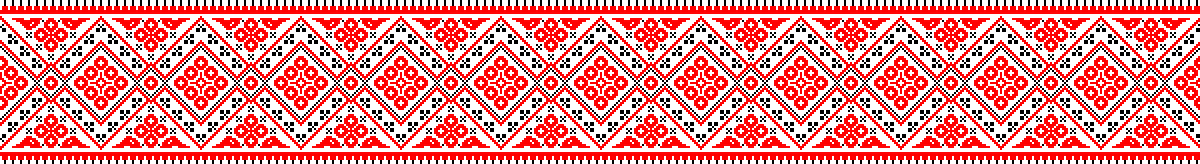 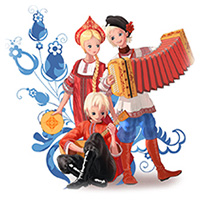 Виды устного народного творчества:
-Песня
-Прибаутка
-Считалка
-Скороговорка
-Потешка
-Пестушка
-Пословица и поговорка
-Сказка
-Загадка
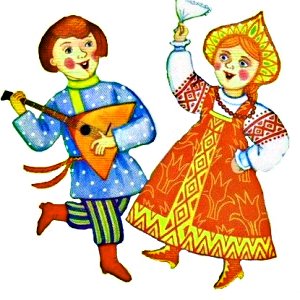 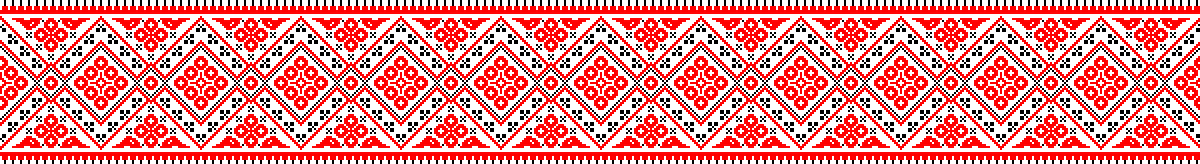 Русские народные песни
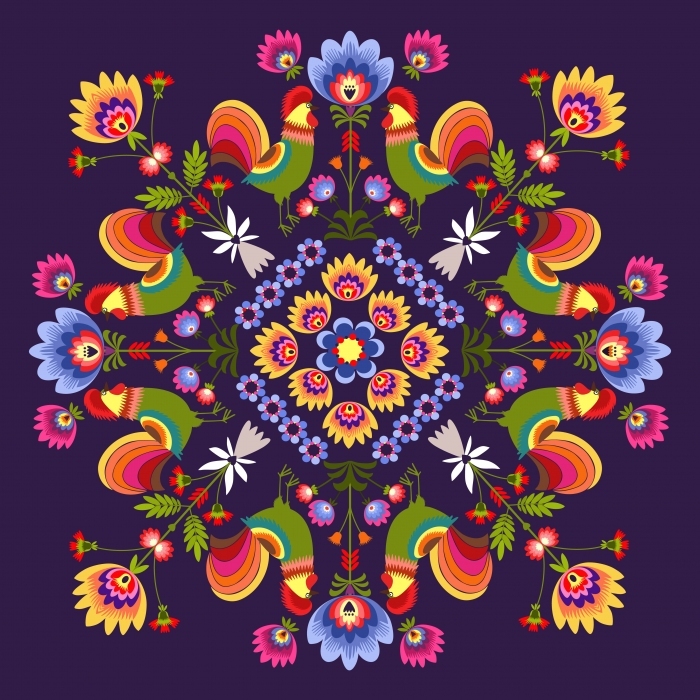 Песня – неразрывное сочетание слова, звука, ритма
Песня- музыкальный жанр, в котором  соеденены поэзия и мелодия.
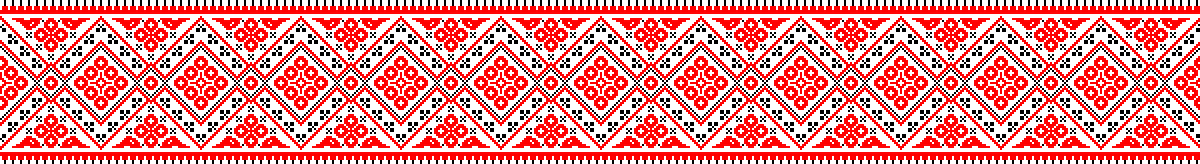 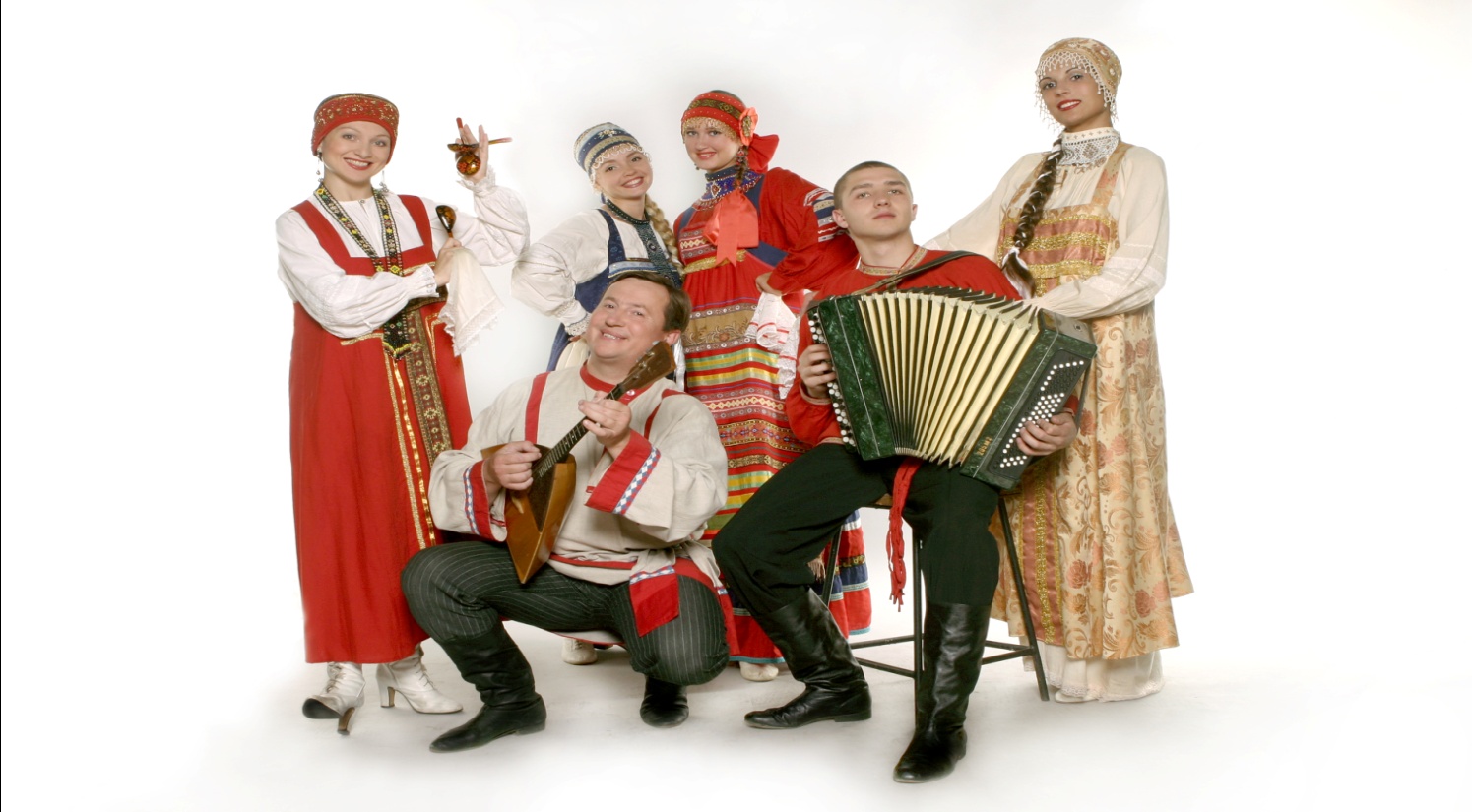 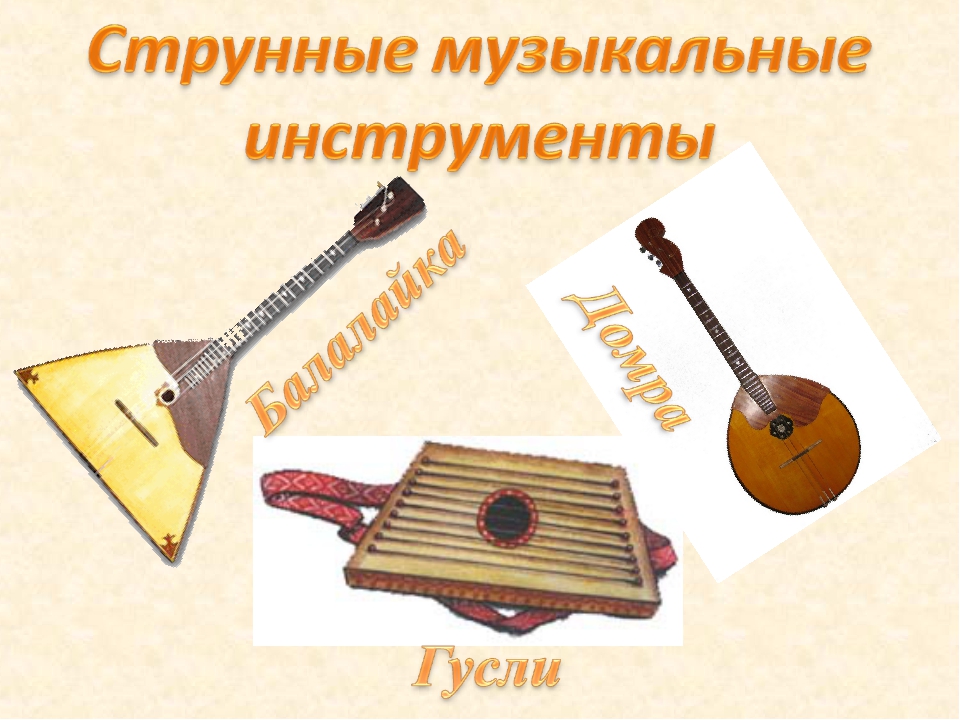 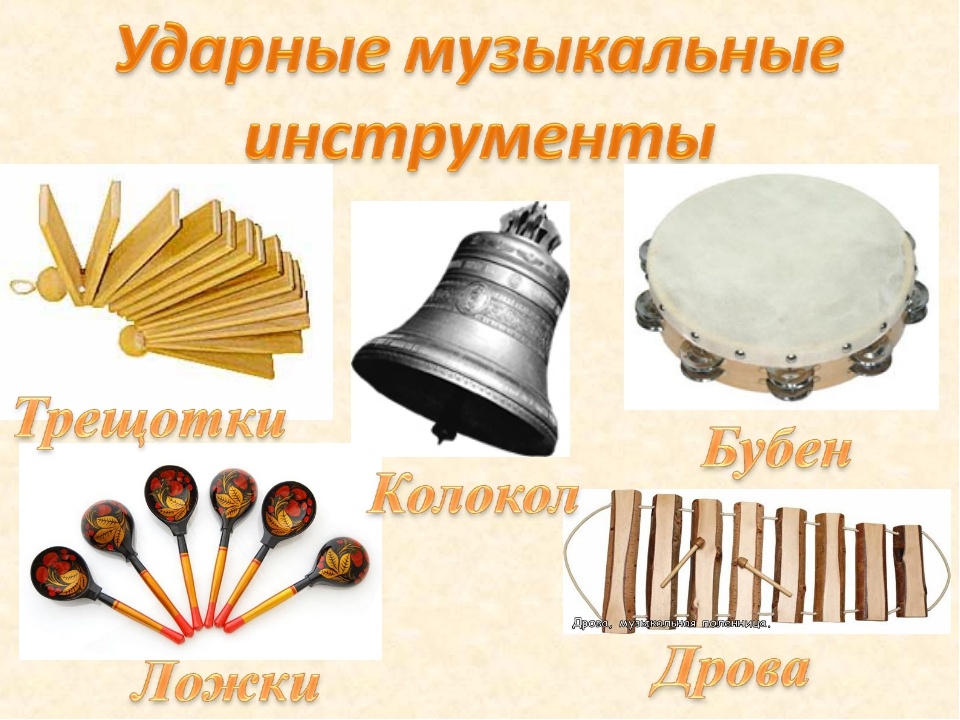 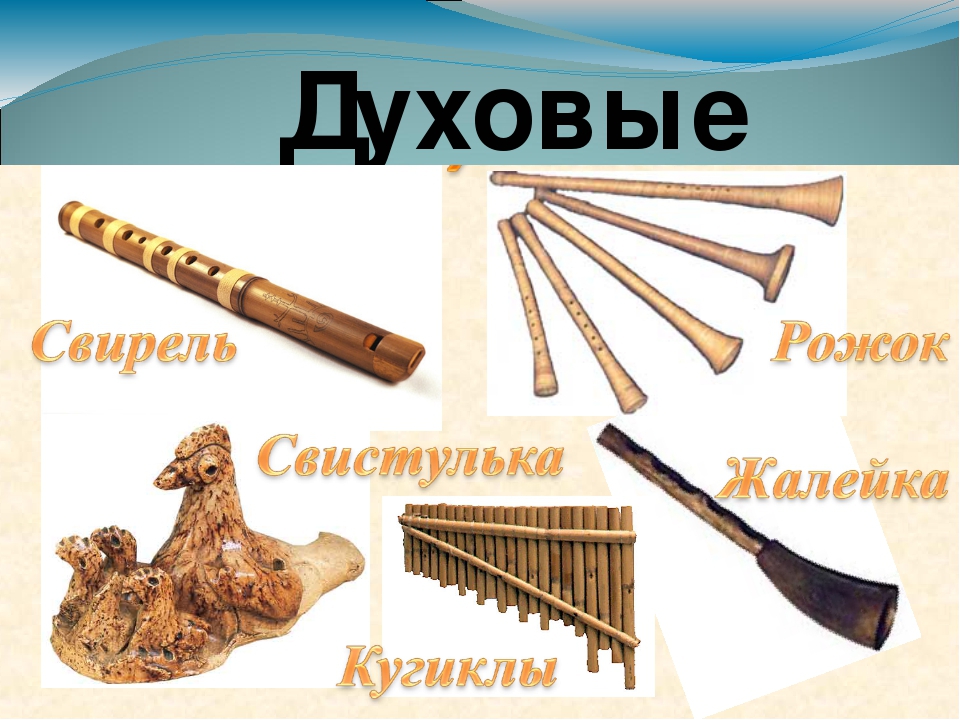 Виды русских народных песен:

-Хороводные
-Частушки
-Колыбельные
-Протяжные
-Былины
-Трудовые
-Лирические
-Солдатские
-Плясовые
-Бытовые
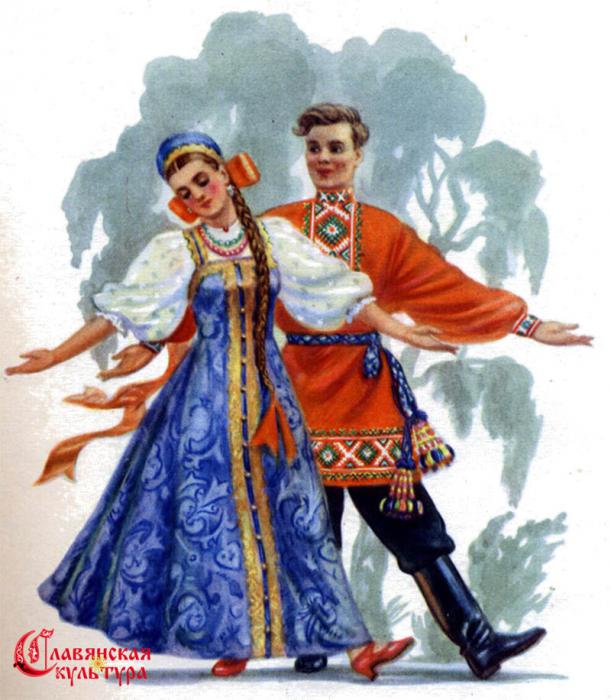 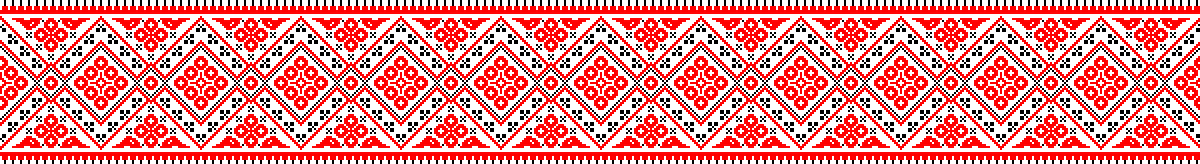 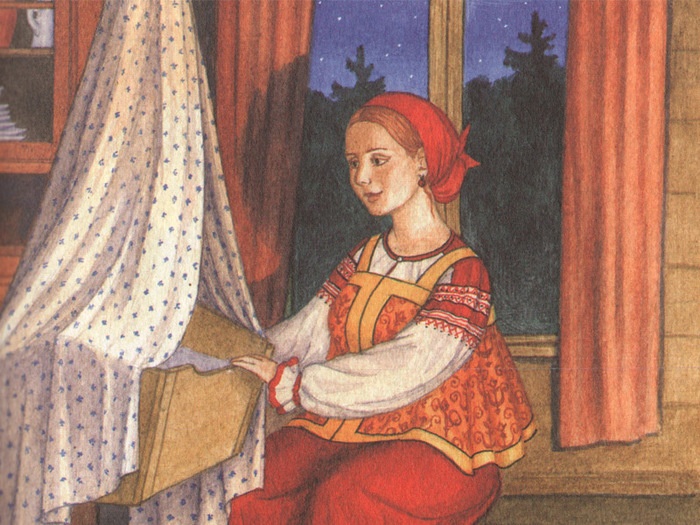 Колыбельные
[Speaker Notes: колыбельные]
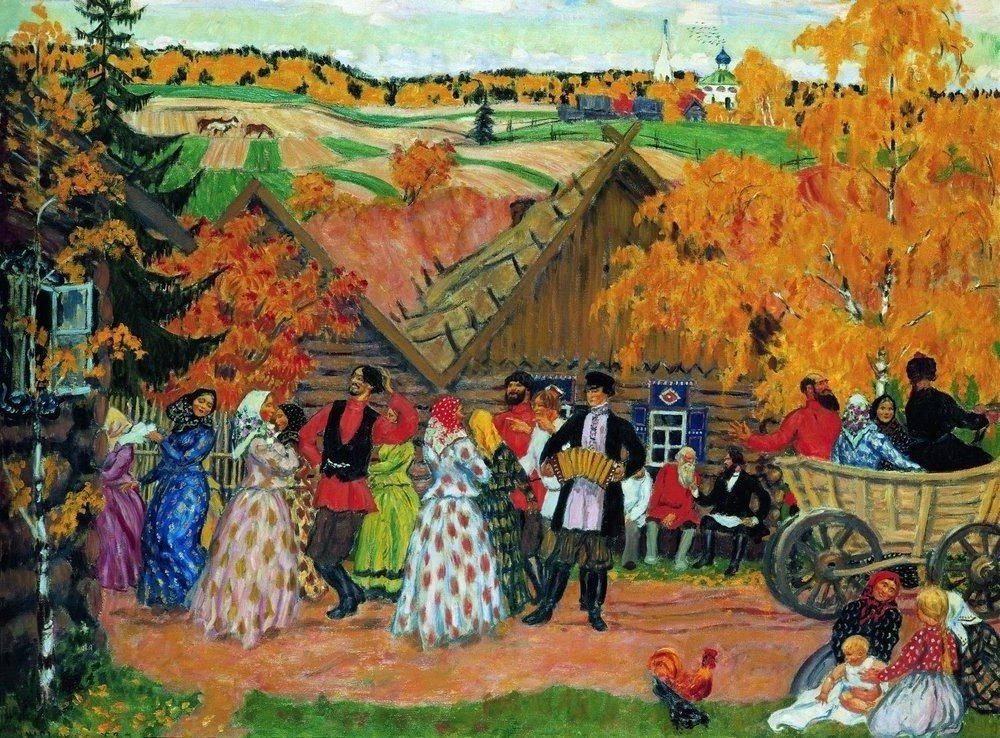 Плясовые
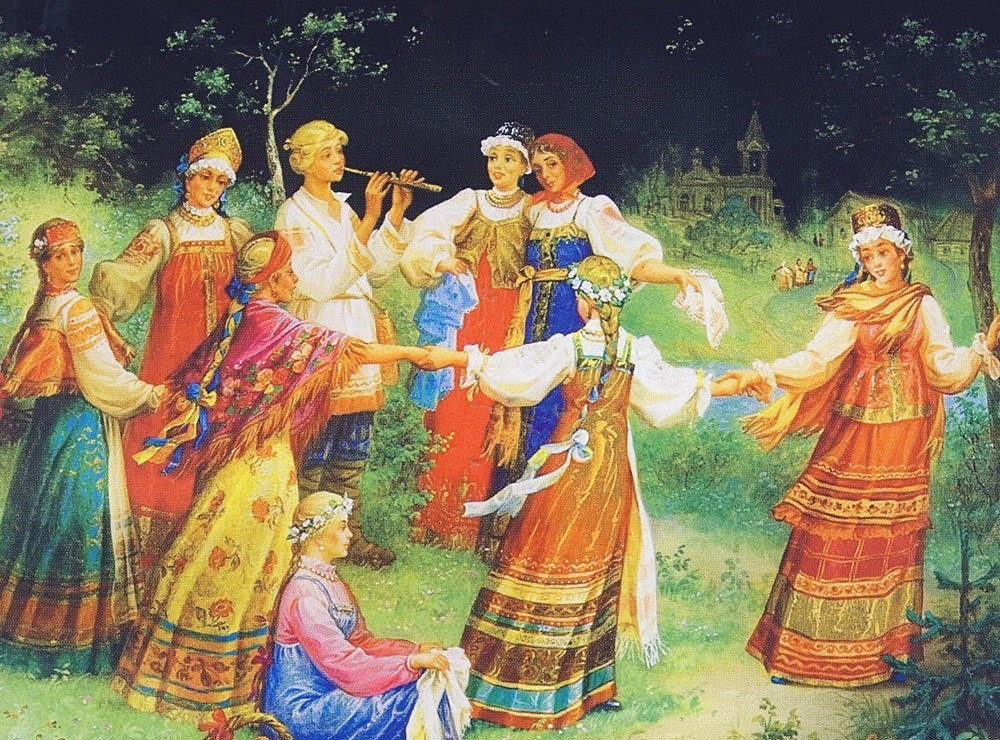 Хороводные
[Speaker Notes: хороводные]
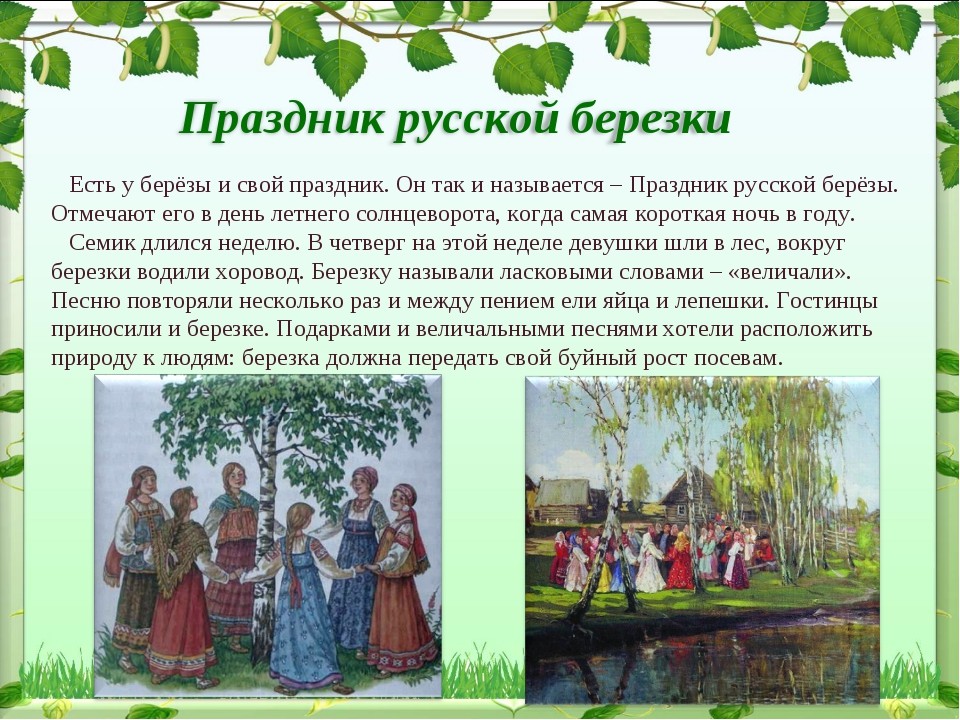 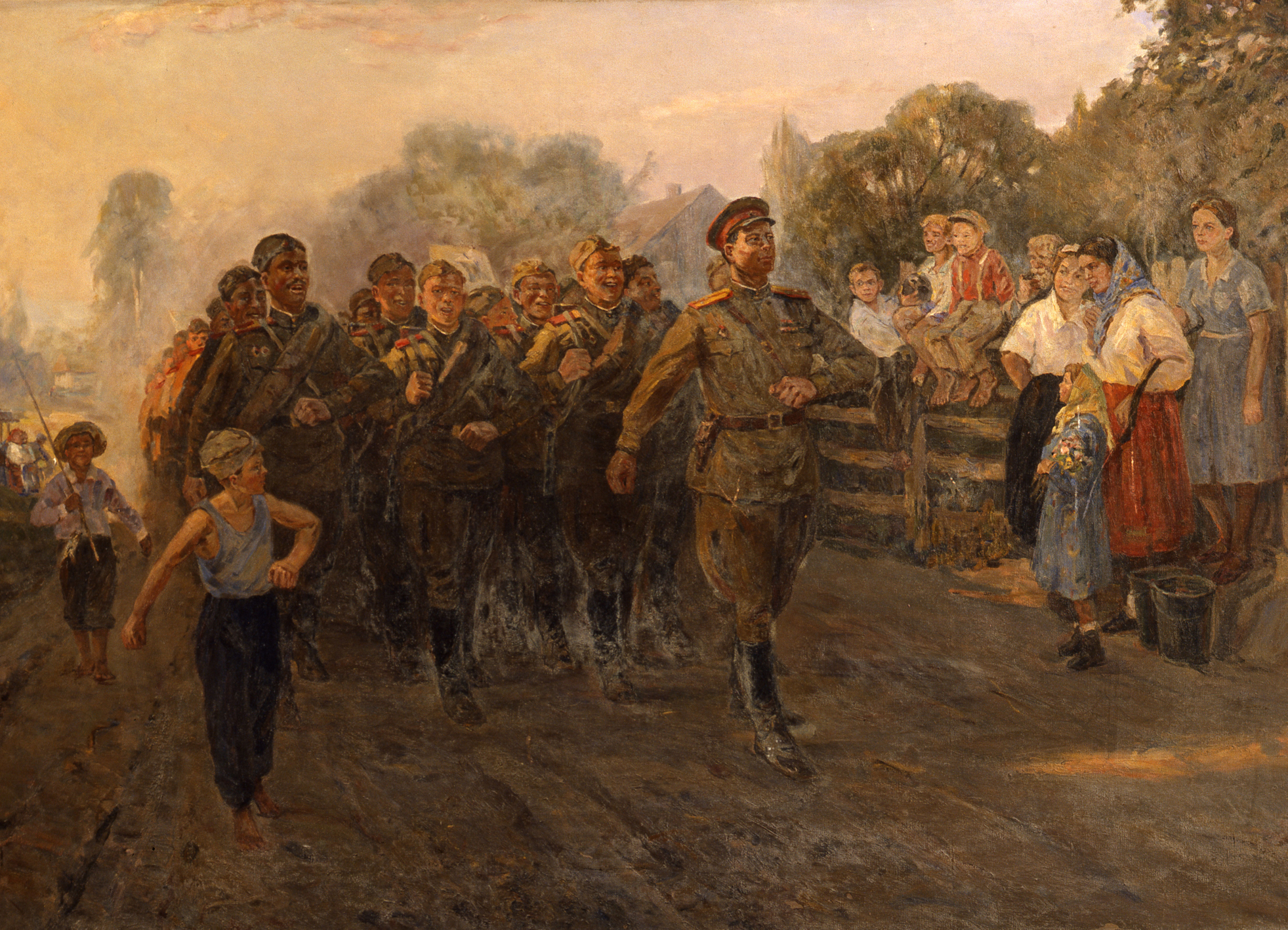 Солдатские
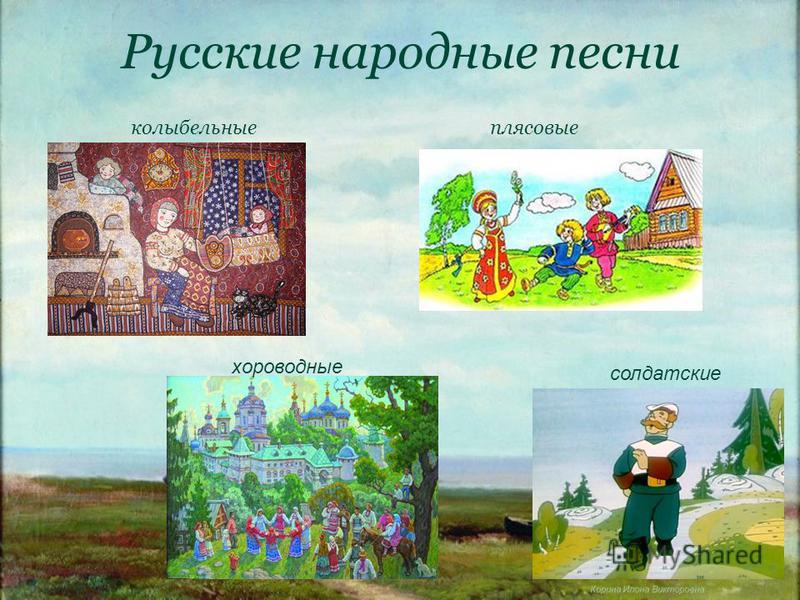 Особенности Русских песен:
1.Ритмичность , напевность;
2.Встречается монолог или диалог;
3.Различные виды поворотов:
a)отдельных слов,
b)целых срок,
c)целых эпизодов,
4.Употребление междометий (уж,как,ой,ли)
5.Употребление просторечных или устаревших слов.
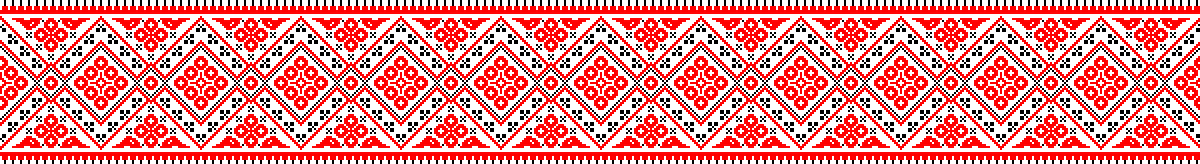 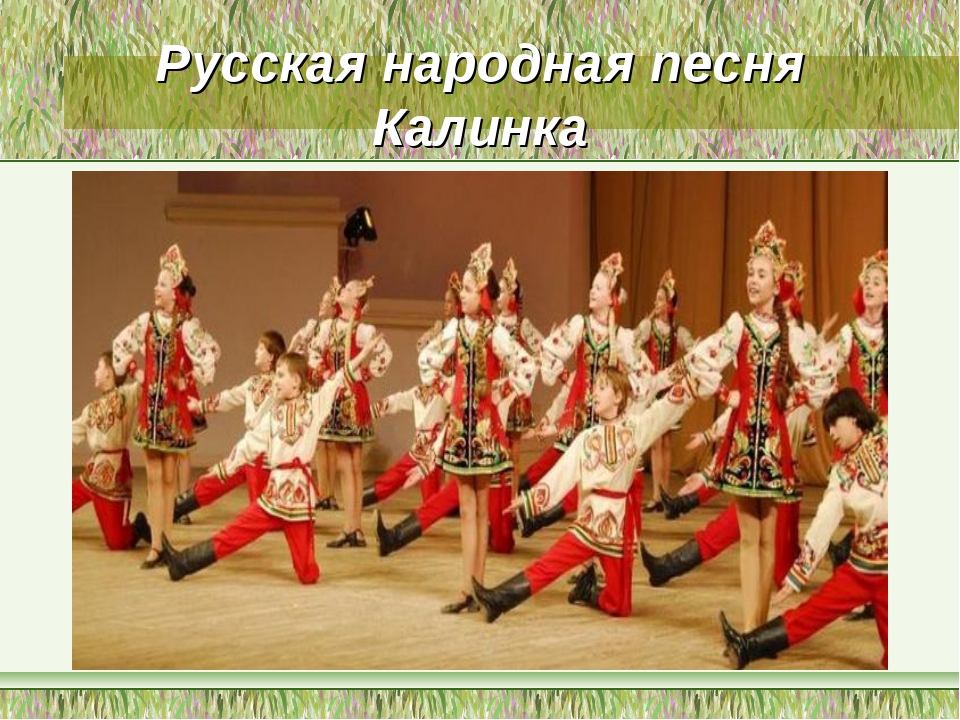 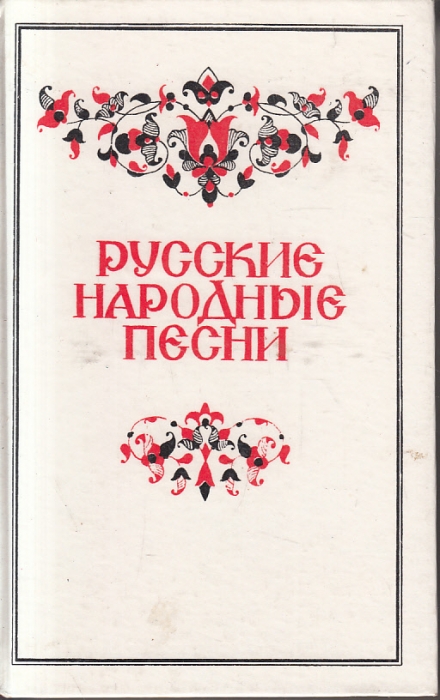 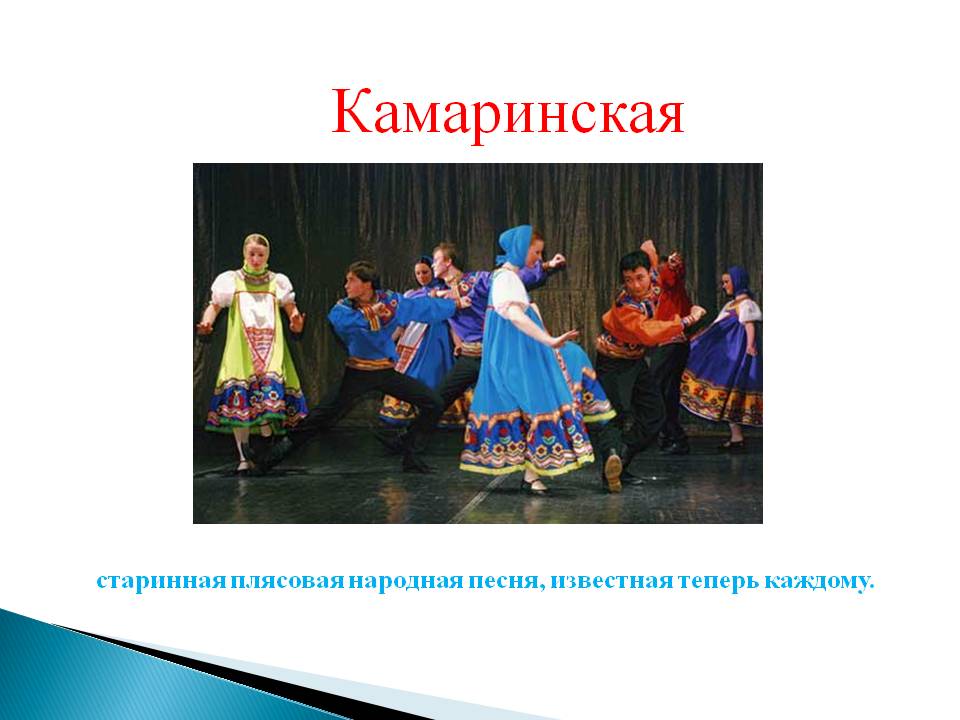 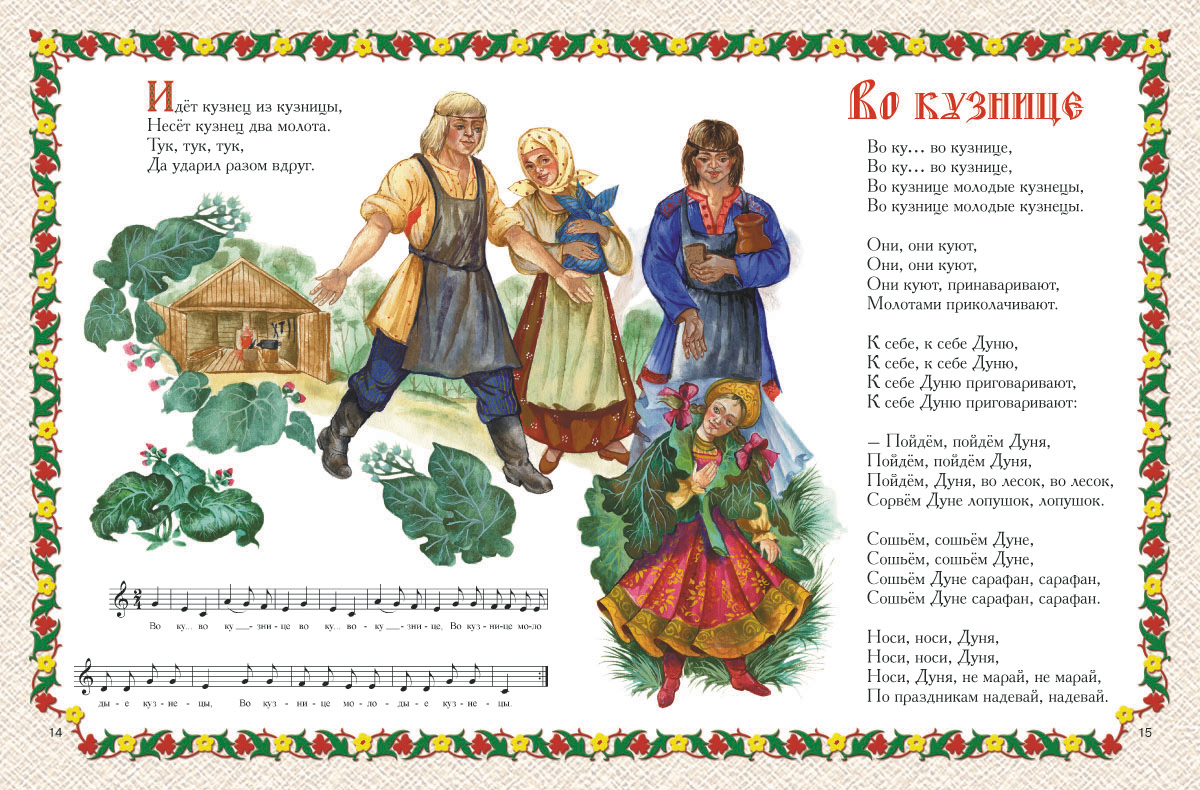 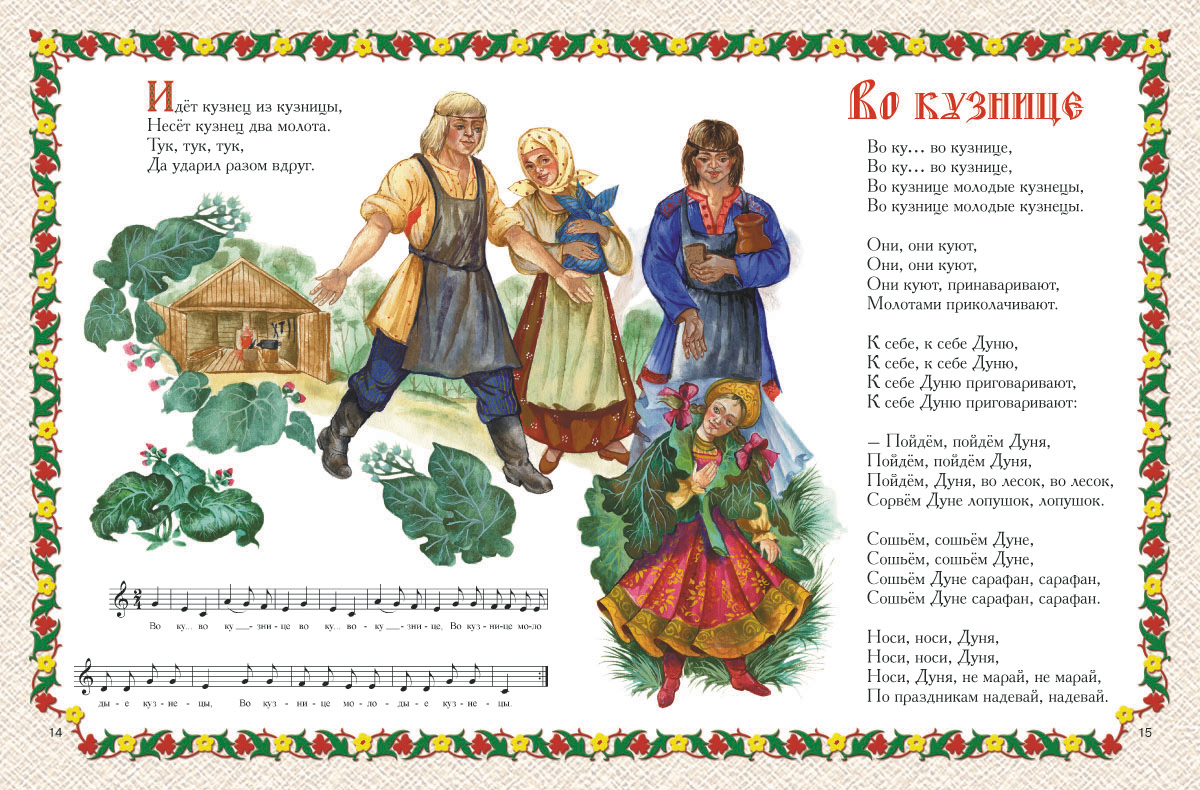 -Народные песни! Какие они разные!
Если в песне слышна неприкрытая грусть, 
Грустью, кажется, полнится  воздух.
Если удаль теснит молодецкую грудь –
Пляшут вечер и синие звёзды.
И старушка земля все никак не поймет,
В чём же кроется тайна России,
То ли песня прекрасна , а то ли народ,
Распевающий песни такие.
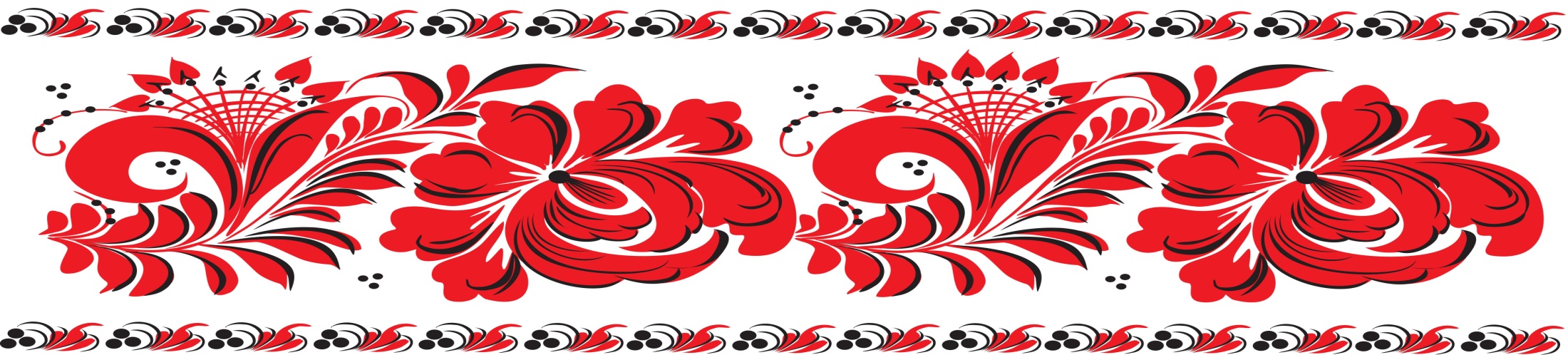